LHAASO-KM2A探测器的全模拟
陈松战      中科院高能物理研究所

合作者：赵静、刘烨、Diane、何会海、张忠泉、侯超、李秀荣、王玲玉等
内容
1. LHAASO及KM2A简介
2. KM2A全模拟程序
3. 程序耗时
4. 总结
1. LHAASO及KM2A简介
高海拔宇宙线观测站（LHAASO）是新一代的大型宇宙射线探测装置。
三个子阵列
WCDA ： TeV伽马天文
KM2A  ：>20TeV伽马天文
WFCTA：宇宙线成分谱
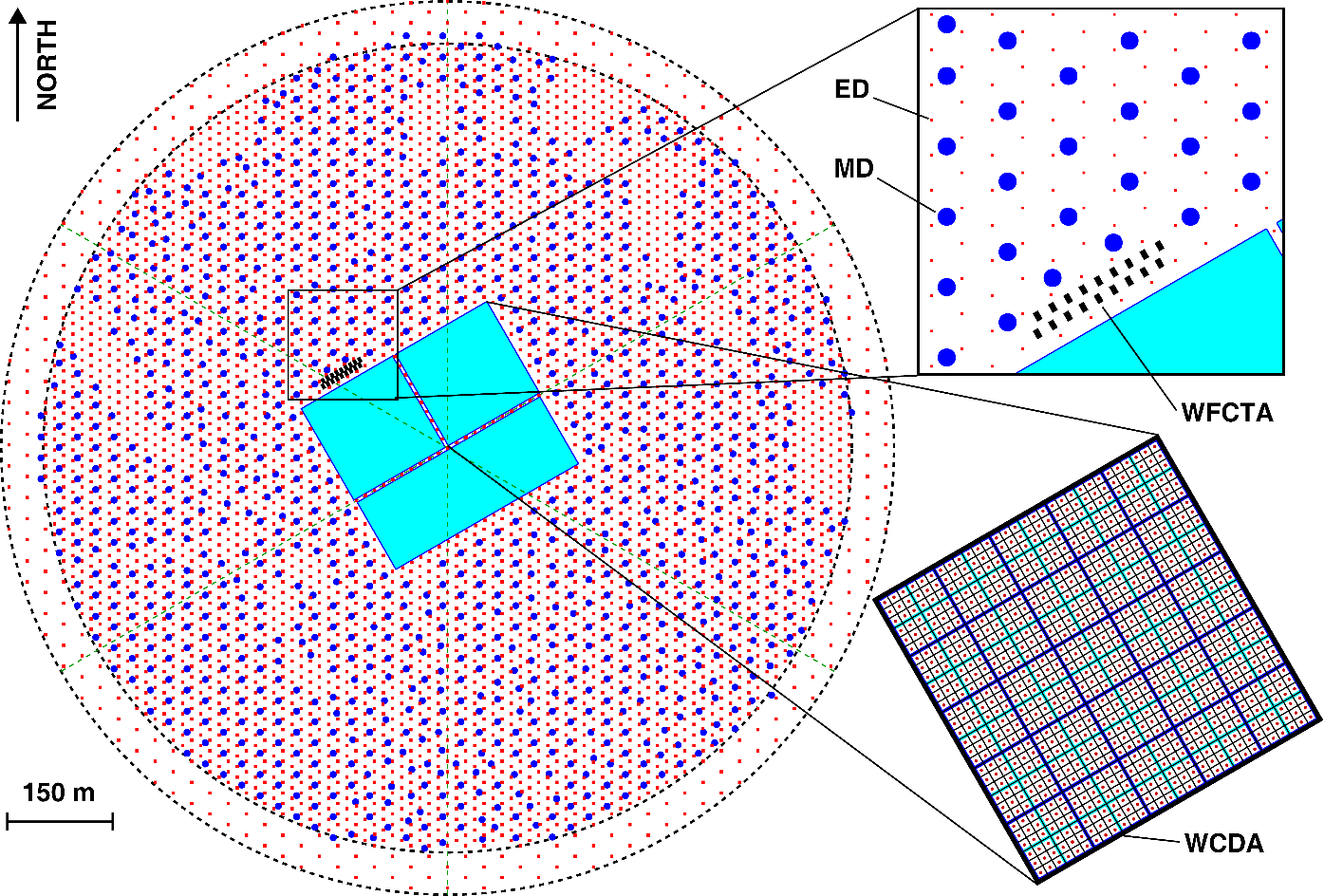 LHAASO对伽马源的灵敏度
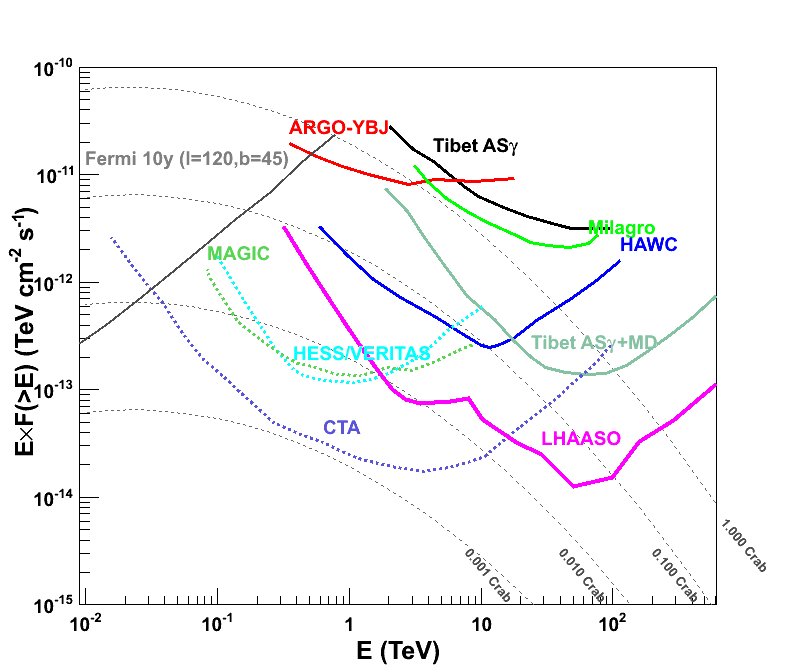 LHAASO作为大视场的伽马源巡天探测器，相比其它实验灵敏度有大幅提升。
LHAASO-KM2A在>20TeV 将具有国际最强灵敏度。
KM2A
LHAASO-KM2A
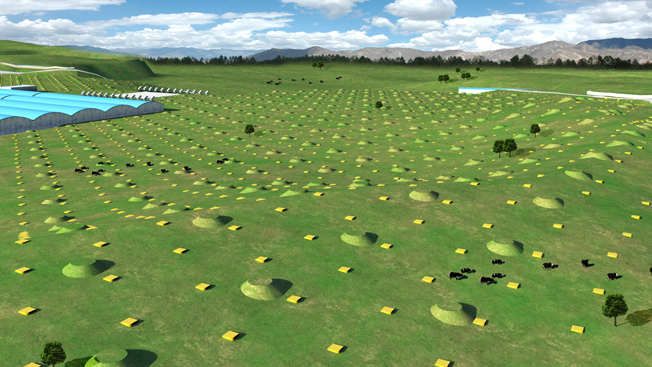 总面积1.3平方公里
ED：5242， 探测电磁粒子
MD：1171， 探测μ子
μ
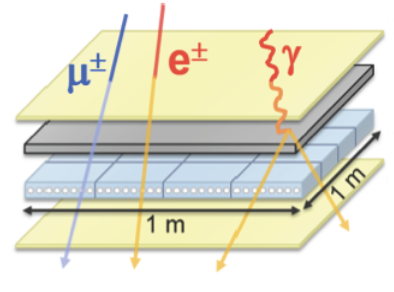 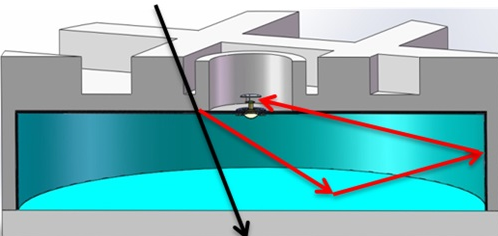 2. KM2A全模拟为何进行探测器模拟？
原始信息
？
建立测量信息与原始信息响应关系
研究事例重建，估计探测器性能（角分辩率、能量分辩率、有效面积等），流强能谱估计等
取数前：预测探测器性能灵敏度等
取数后：几乎是所有物理分析的重要基础！
测量信息
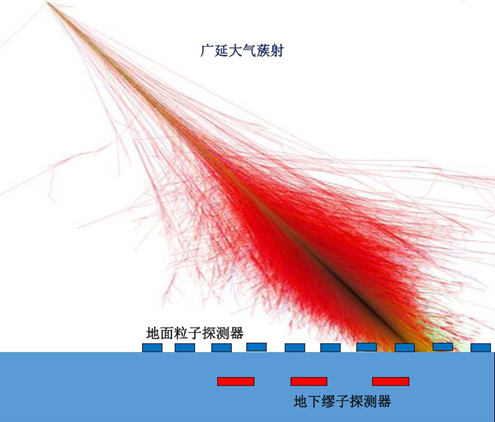 模拟过程
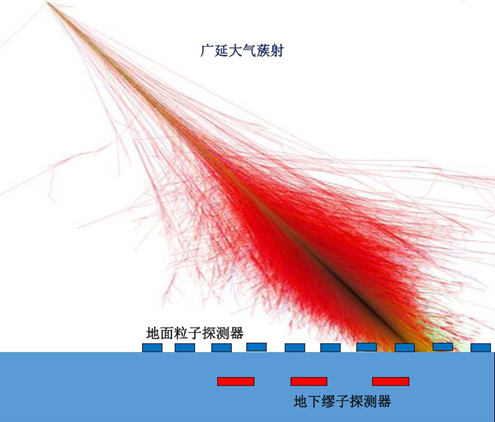 Corsika软件包模拟广延大气蔟射

Geant4软件包模拟探测器响应
ED探测器构造
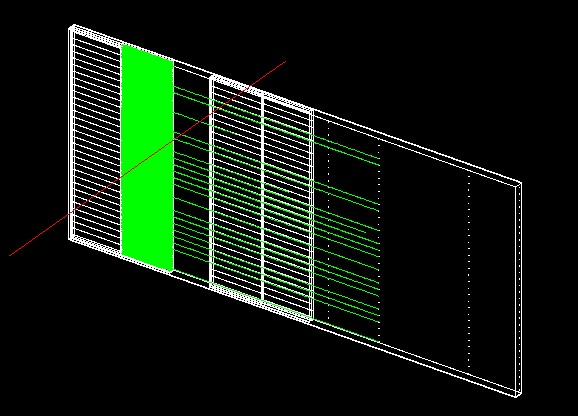 四块闪烁体，128跟波长位移光纤和PMT
主要参数：
闪烁体光产额11136光子/MeV，吸收长度3.8m
Tevk反射率:91.5%
PMT量子效率最大28.5%，收集效率80%
Fiber吸收长度2.6m
多个光学界面性质
MD探测器构造
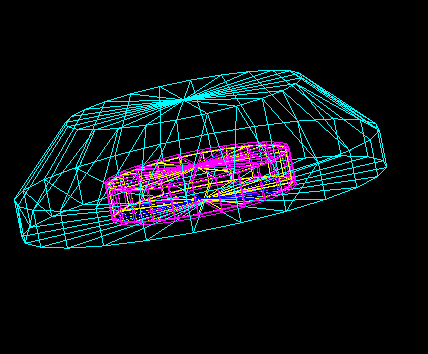 锥形土堆包裹水罐，一个PMT
主要参数：
水吸收长度最大200m（波长依赖）
Tyvek最大反射率:98.5% （波长依赖）
PMT量子效率最大24.9%，收集效率66% 
光学界面性质
利用Geant4模拟KM2A探测器的难点
内存溢出：
每个事例具有大量次级粒子（最多超过108）
每个次级粒子在探测器中又产生上万个次级光子
运行耗时严重：
 每个次级粒子产生的上万条光子，每个光子又进行几百次反射或折射；
每个事例包含大量次级粒子，整体耗时较多；
每个能量段所需模拟事例一般>106；
内存溢出解决方案
内存溢出原因：Geant4模拟以Event为单位，Event中每个径迹都耗内存，大量径迹造成内存溢出。
解决方案：改变Geant4的程序结构，把每个次级粒子进行Event处理，进行逐个模拟。
Event开始
Event开始
否
下一个P
P
Pn
P0
P1
P2
…
Event是否真结束
Event结束
数字化、触发
数字化、触发
模拟过程加速措施（一）
将PMT收集效率、量子效率提前放进ED的闪烁体和光纤中，MD的水中，减少追踪光子数。
加速约5倍
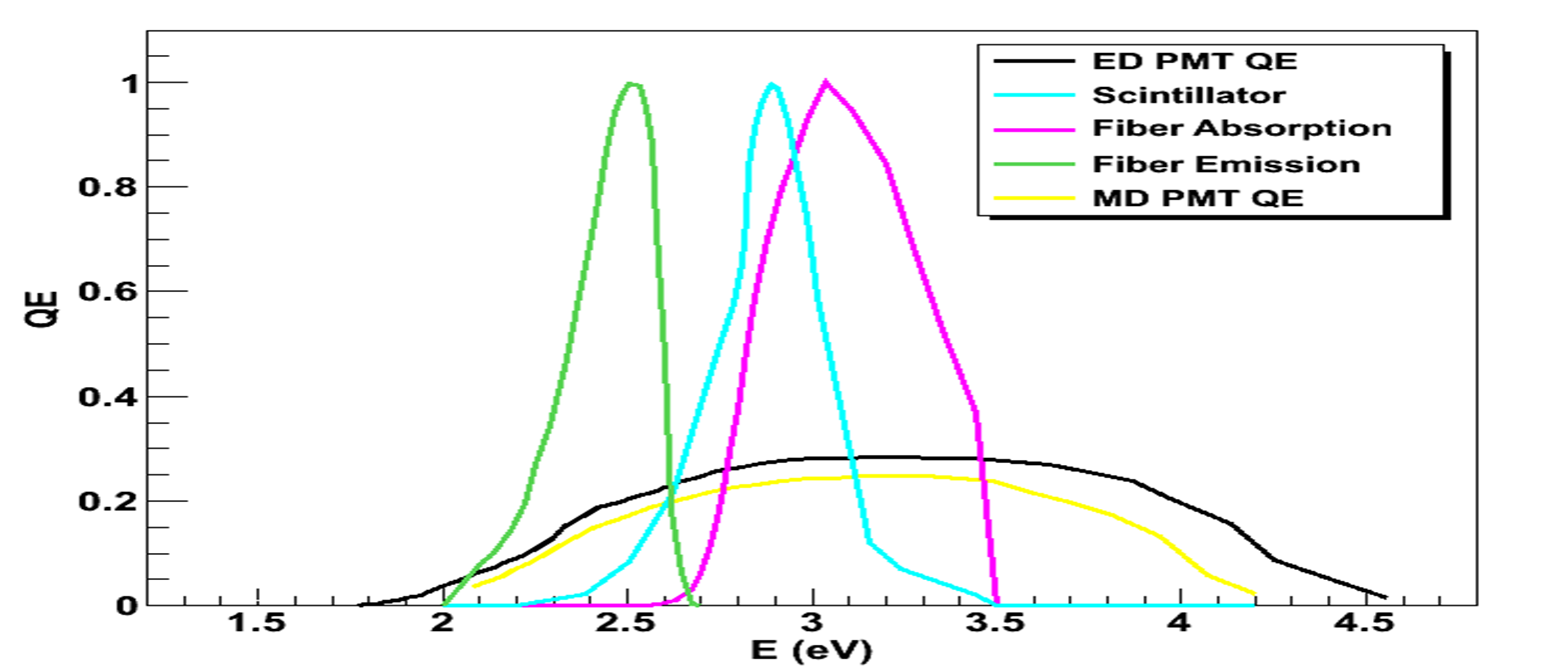 模拟过程加速措施（二）可选
ED：闪烁光经过多次反射和折射能到达PMT概率基本稳定，位置依赖性很小，可以按一定概率抽样得到PMT是否能收集到光子。
加速约100倍
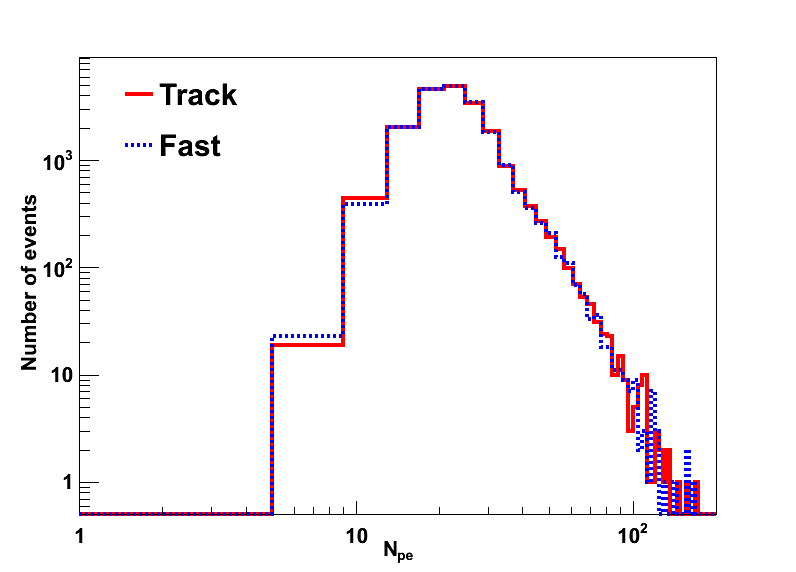 MD：切伦科夫光反射5次后到PMT概率基本稳定，可以跟踪光子反射五次，然后按一定概率抽样得到PMT对光子探测。
加速约4倍
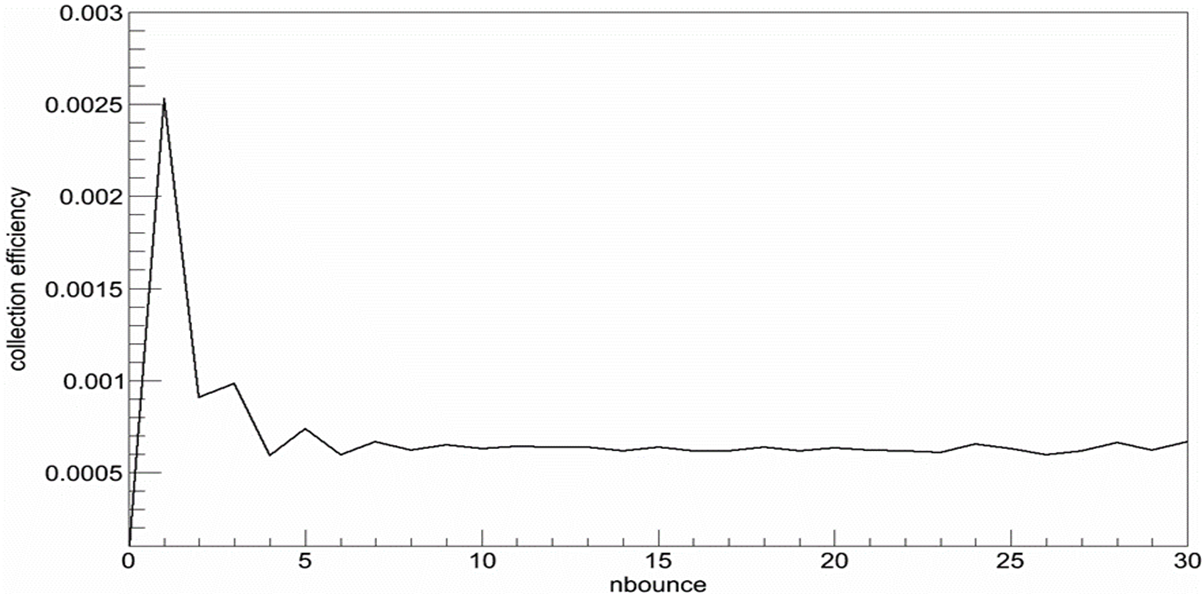 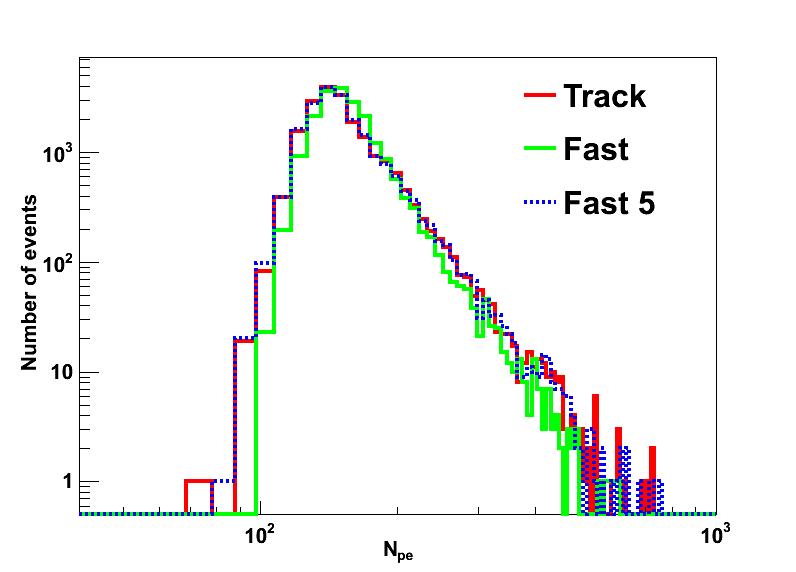 单次反射PMT收集效率与反射次数关系
数字化Hit
探测器模拟时，只记录每个次级粒子的第一个光子时间和PMT收集到总的光电子数目； 
整个Event模拟完，进行数字化：
将事例起始时间移到500ns；加入时间分辨率；
根据噪声率加入噪声Hit；
对每个光电子进行信号仿真，然后数字化TDC和ADC信号输出。
触发判选
根据数字化后TDC的Hit进行触发判选，两种触发模式
只有时间间窗口模式：Twind=200 ns，NED >12
空间+时间窗口模式： Twind=200 ns， Rwind=100m，NED >4
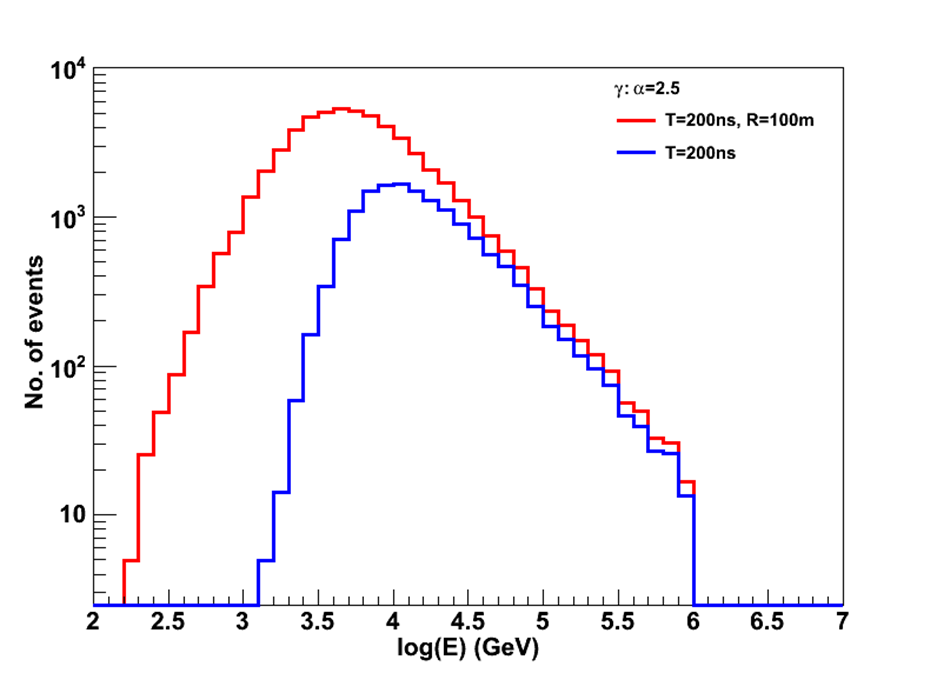 输出文件
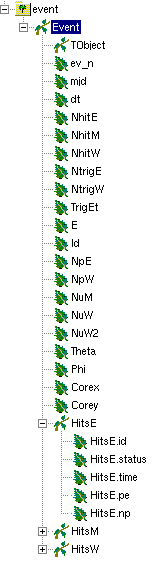 超过触发阈能的事例进行Root 文件和文本文件输出
Root文件
事例信息：  原初粒子信息和事例总信息
Hit信息：    每个hit的TDC、ADC、探测器编号、次级粒子数
文本文件
 Corsika信息及抽样等信息
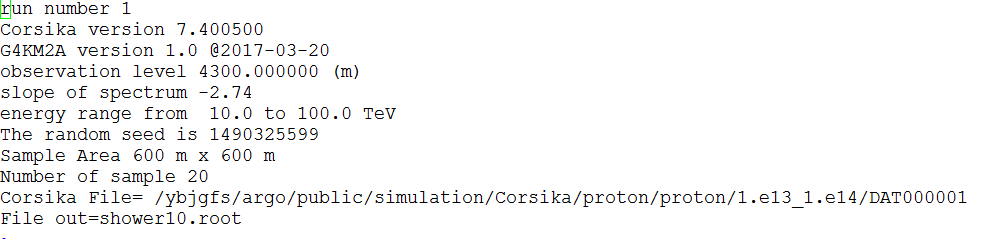 Data and parameter files
Geant4 files
Generate particle 
(Read Corsika secondary particle one by one)
PrimaryGeneratorAction.cc
CorsikaPrimaryGenerator.cc
injector.xml
detector.xml
ED_pos_all.txt
MD_pos_all.txt
Geometry.cc
DetectorConstruction.cc
Define the detector and array
define processes &cuts
PhysicList.cc
OpProcess.cc
RunAction.cc
EventAction.cc
TrackingAction.cc
SteppingAction.cc
MD_PMTSD.cc
ED_PMTSD.cc
LHEvent.cc
AG4Bag.cc
Fast simulation
EventAction.cc
HitDigitizer.cc
array.xml
Output ROOT file
and info file
程序框架结构
Hit digitizer, add noise hit, trigger selection
主要参数设置文件
xml/injector.xml                   运行模式和单粒子模式下产生子
 xml/detector.xml                 探测器尺寸及性质参数
 xml/array.xml                       信号、噪声、触发判选参数  
 config/ED_pos_all.txt          ED旋转、各探测器3维坐标
 config/MD_pos_all.txt        MD各探测器3维坐标
3. 运行时间
1. 单元探测器全模拟（5GeV muon为例）
单ED探测器：   2s每粒子
单MD探测器：  2s每粒子
2. YBJ工程阵列  (10-100TeV 质子shower为例, R=2m)
全模拟：    76.2s每事例
加速模拟： 18.9s每事例
加速模拟（NO MD）： 0.8s每事例
3. KM2A全阵列 （加速模拟加速6倍）
10-100TeV，  R=800m  约5.5s每事例     （1.5万事例/天/CPU，~34%触发）
0.1-1PeV，    R=800m   约120s每事例    （700事例/天/CPU，  ~80%触发）
                          R=1200m 约31s每事例     （2700事例/天/CPU,   ~40%触发）
1-10PeV，     R=800m   约1386s每事例 （60事例/天/CPU，    ~100%触发）
                          R=1200m 约199s每事例  （400事例/天/CPU，   ~75%触发）
4. 总结与展望
目前基于Geant4基本完成KM2A全模拟软件开发，可以实现单元探测器和阵列模拟，用户可以自由配置探测各种参数，在采取加速措施之后运行时间基本满足运行要求；
未来需要进一步完善数字化，并与数据进行详细比较，特别是用YBJ小阵列数据检验和改善模拟程序中的参数。
谢谢！